Kickoff Meeting: Snowmass Group AF7-RF
June 22, 2020
Emilio Nanni
Sam Posen
Hans Weise
Agenda
20 minutes: overview of Snowmass, RF acceleration R&D subtropical group, upcoming activities
Remaining time: Q&A
6/19/20
Snowmass AF 7 - RF
2
Snowmass
Snowmass is a long-term planning exercise for the particle physics community, organized by the American Physical Society (APS)
Opportunity for the entire particle physics community to come together to identify and document a vision for the future of particle physics in the U.S. and together with its international partners
Contributions provide important input that influences future projects and scientific programs.
6/19/20
Snowmass AF 7 - RF
3
Snowmass 2021 Organization
10 Frontiers
Energy Frontier
Neutrino Physics Frontier
Rare Processes and Precision
Cosmic Frontier
Theory Frontier
Accelerator Frontier
Instrumentation Frontier
Computational Frontier
Underground Facilities
Community Engagement Frontier
6/19/20
Snowmass AF 7 - RF
4
Snowmass Accelerator Frontier Organization
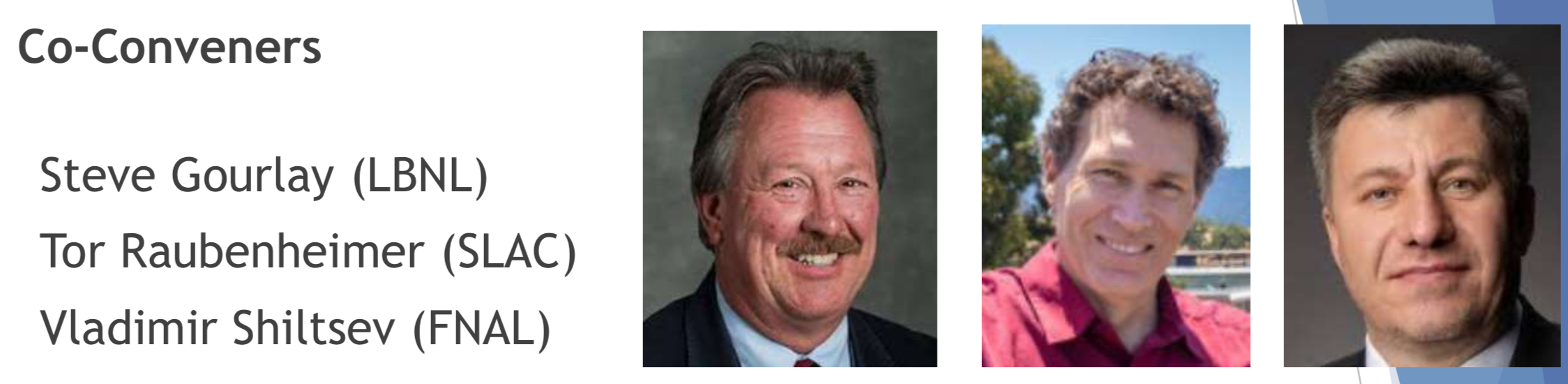 Frontier Conveners
6/19/20
Snowmass AF 7 - RF
5
Accelerator Frontier 7: Accelerator Technology R&D
RF Subtopical Group
Accelerator Technology is the enabling foundation for accelerator-based HEP. 
RF acceleration – primarily divided into SRF and NCRF, plus consideration for regions of overlap, e.g. RF sources
AF7 - RF Conveners
Sam Posen
Fermilab
sposen@fnal.gov
Hans Weise
DESY
hans.weise@desy.de
Emilio Nanni
SLAC
nanni@slac.stanford.edu
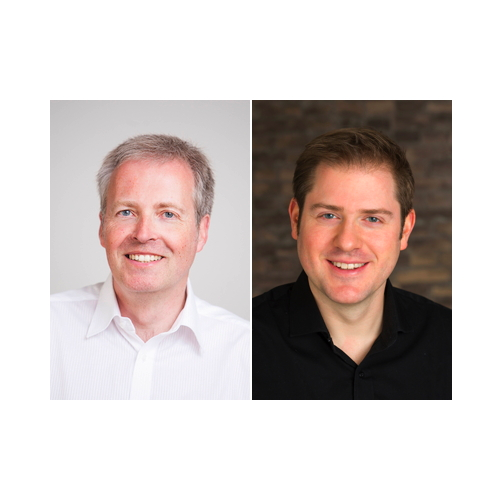 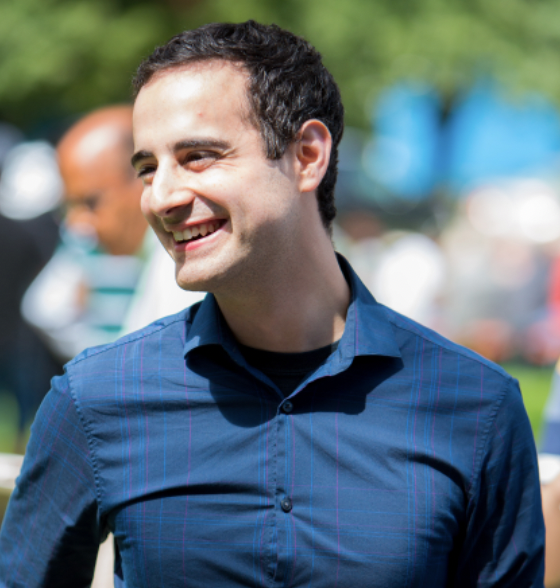 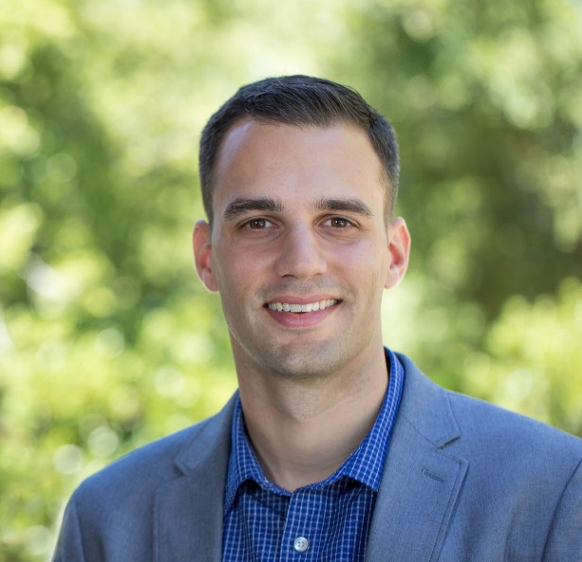 6/19/20
Snowmass AF 7 - RF
6
Snowmass Submissions
Snowmass submissions will take the form of Contributed Papers, such as white papers on specific scientific areas, with a maximum length of 10 pages each, due July 31, 2021
Contributed papers are typically expected to be preceded by Letters of Interest (LoI), with a maximum length of 2 pages each, due August 31, 2020
We encourage submission of LoI from members of the RF Acceleration community to the Snowmass process – your help is critical for generating a large and diverse pool of ideas
6/19/20
Snowmass AF 7 - RF
7
Letters of Interest (LOIs)
“Abstracts” for future Contributed Papers
Allow Snowmass conveners to see what proposals are coming and to encourage the community to begin studying them
Should give brief descriptions of the proposal and cite the relevant papers to study
Not funding proposals, they are intended to help conveners to prepare for the Snowmass Planning Meeting November 4-6, 2020 at Fermilab 
Aid in the development of agendas for future meetings and workshop planning
There is no limit to the number of co-authors and collaborative efforts are welcome
6/19/20
Snowmass AF 7 - RF
8
Timeline Leading up to Snowmass
LOI submission period: April 1, 2020 – August 31, 2020 
Contributed paper submission period: April 1, 2020 – July 31, 2021 
Planning meeting at Fermilab (possibly remote instead?) November 4 - 6, 2020
Snowmass Summer Study at the University of Washington, Seattle, July 11 - 20, 2021
6/19/20
Snowmass AF 7 - RF
9
Impact of Submissions
Snowmass is our opportunity to inform the community on R&D opportunities in our field
DOE’s P5 will follow Snowmass and utilize this information to lay out a decadal vision
Accelerator Subpanel deliberations during the last P5 made a significant impact on resources for R&D 
First AF7 Sub-group RF Submission: “High Efficiency, Low Cost, RF Sources for Accelerators and Colliders” Iveset al.
https://snowmass21.org/loi
6/19/20
Snowmass AF 7 - RF
10
GARD RF Acceleration R&D Roadmap
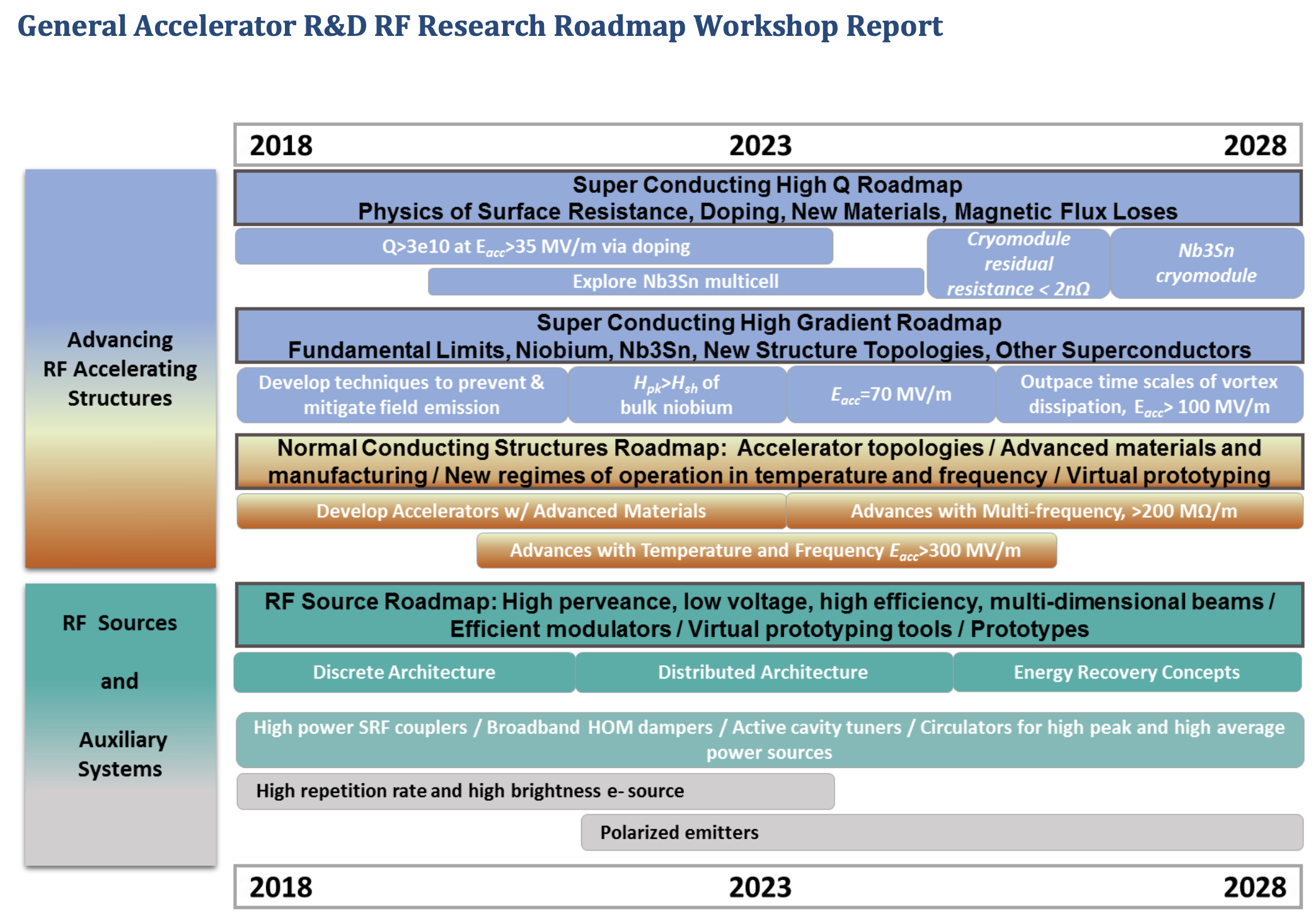 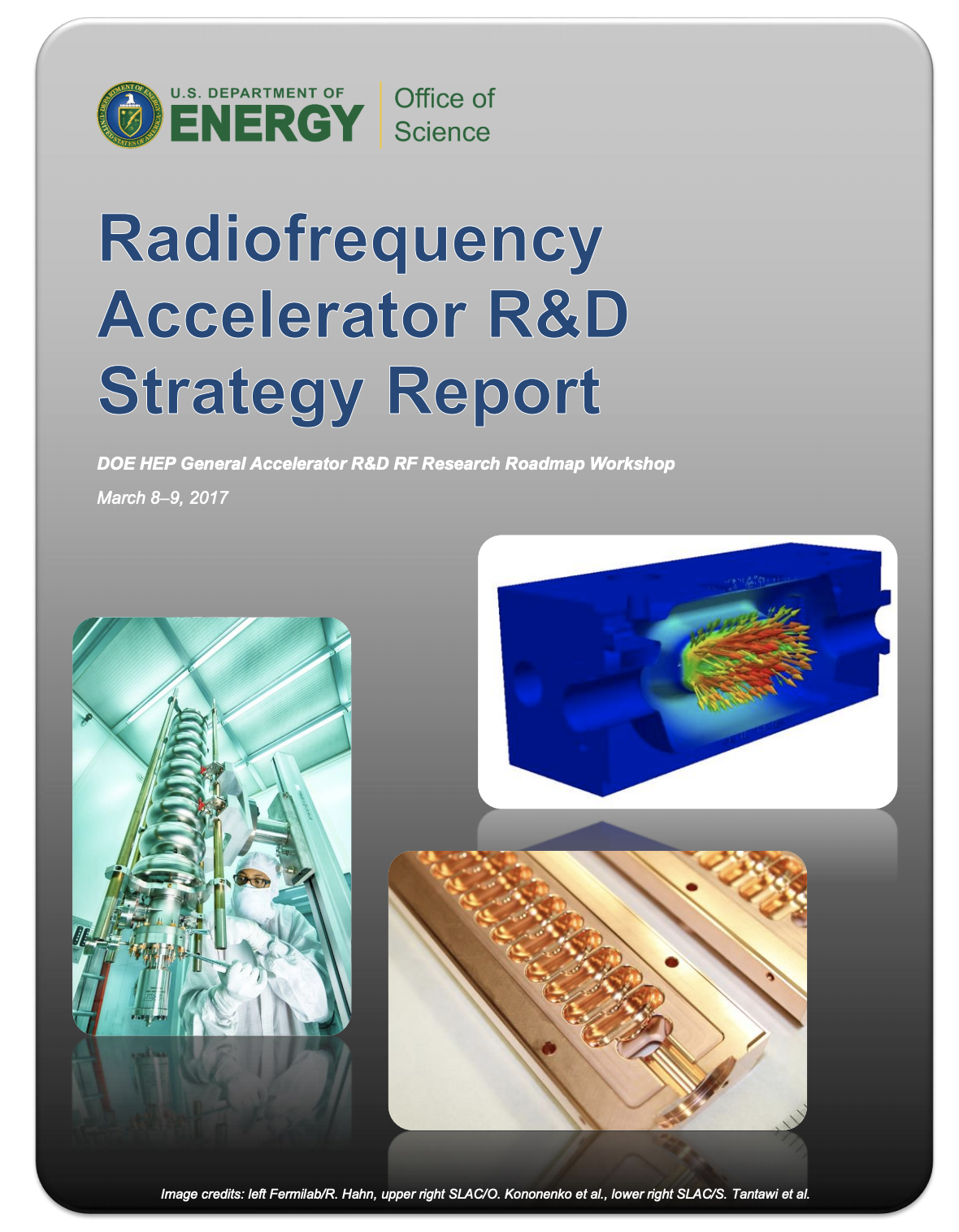 Structure discussion around DOE RF Accelerator Roadmap
In addition explore new or overlooked concepts/topics
6/19/20
Snowmass AF 7 - RF
11
Broad Community Involvement
International participation/input is strongly encouraged

Awareness of International Activities:
European Strategy for Particle Physics
Strategy recommendations :
https://indico.cern.ch/event/924500/contributions/3884837/subcontributions/308163/attachments/2060582/3456333/CERN-ESU-013.pdf
Deliberation document :
https://indico.cern.ch/event/924500/contributions/3884837/subcontributions/308163/attachments/2060582/3456338/CERN-ESU-014.pdf
6/19/20
Snowmass AF 7 - RF
12
AF7 - RF Meetings and Conferences
Planning for a series of ~monthly zoom meetings
Overviews of the field / strategy reports
First meeting July 2nd 11 am CT / 9 am PT; Jamie Rosenzweig “State of Accelerator: R&D/GARD Update on P5 GARD subpanel recommendations” 
Planned future topics include GARD roadmap, plans in Europe, plans in Asia
Considering possible satellite meetings at related workshops:
TTC Meeting 2021
CLIC Meeting 2021 
High Gradient Workshop 2021
6/19/20
Snowmass AF 7 - RF
13
Resources
Snowmass website, including upload for LOIs and contributed papers – https://snowmass21.org/start
Slack Channel – https://snowmass2021.slack.com/ 
Snowmass 2013 proceedings  – https://www.slac.stanford.edu/econf/C1307292/
6/19/20
Snowmass AF 7 - RF
14
Questions / Discussion Topics
Questions on LOIs?
What LOIs are you considering?
Is there a topic you would like to see an LOI on?
Who or what would you like to hear from for summer seminars ?
When should we have a fall meeting to discuss LOIs?
What national / international roadmaps and projects should we be aware of?
15